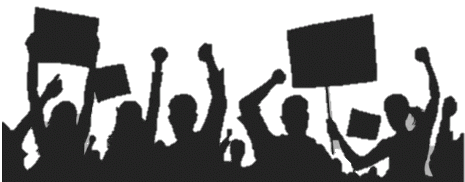 Importance of transnational socials movements at the age of globalization
Wandrille Neviaski
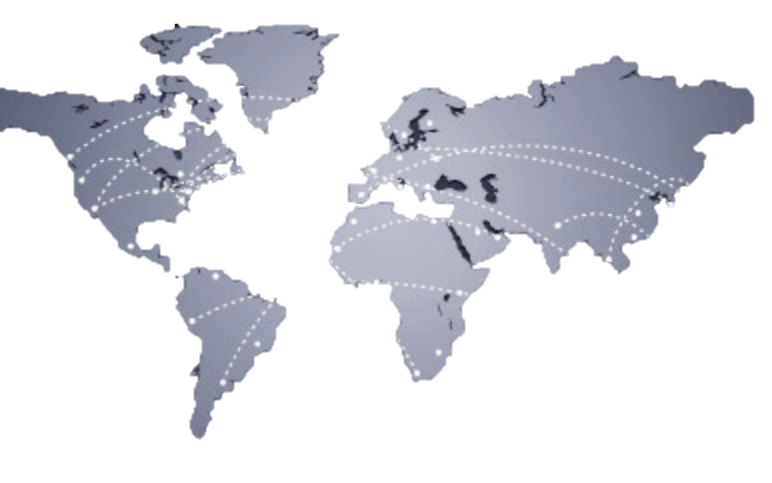 CONTENT
1) WHAT ARE THE TRANSNATIONAL SOCIALS MOVEMENTS?

2) WHAT IS THE GENESIS OF TRANSNATIONAL SOCIALS MOVEMENTS?

3) WHAT ARE THE EXAMPLE OF FAMOUS TRANSNATIONAL SOCIALS MOVEMENTS?

4) WHATS IS THE LINK BETWEEN GLOBALIZATION AND TRANSNATIONAL SOCIALS MOVEMENTS?
1) WHAT ARE THE TRANSNATIONAL SOCIALS MOVEMENTS?
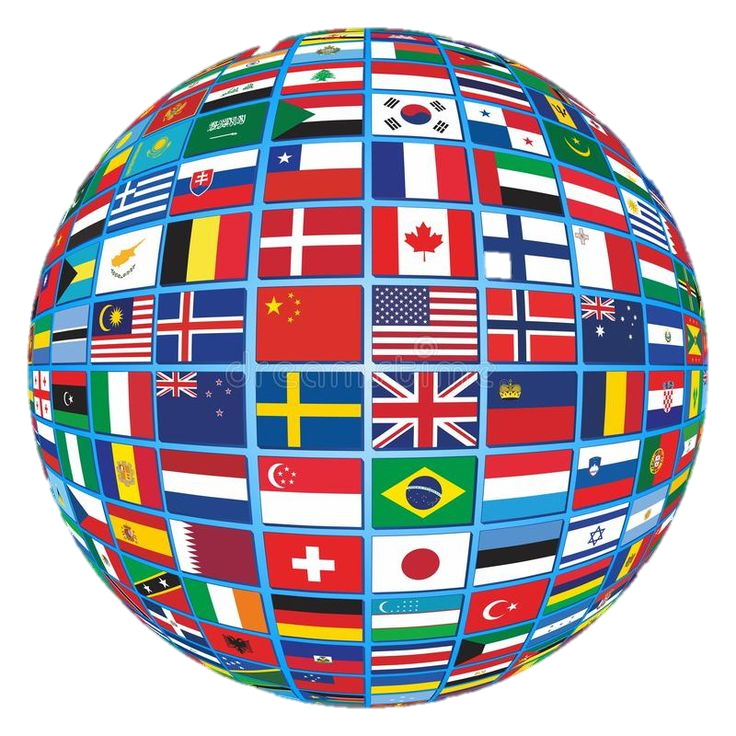 2) WHAT IS THE GENESIS OF TRANSNATIONAL SOCIALS MOVEMENTS?
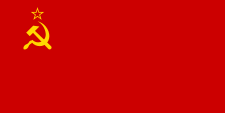 Spread of liberals democracies 
and Fall of USSR
3) WHAT ARE THE EXAMPLE OF FAMOUS TRANSNATIONAL SOCIALS MOVEMENTS?
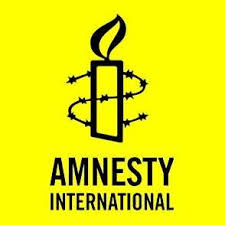 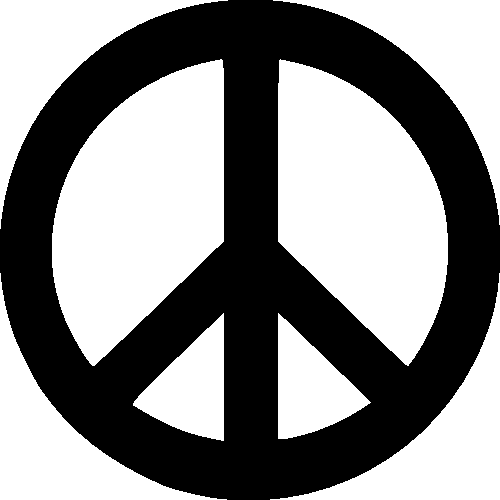 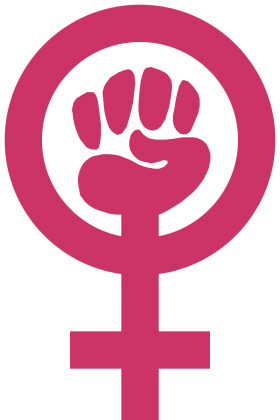 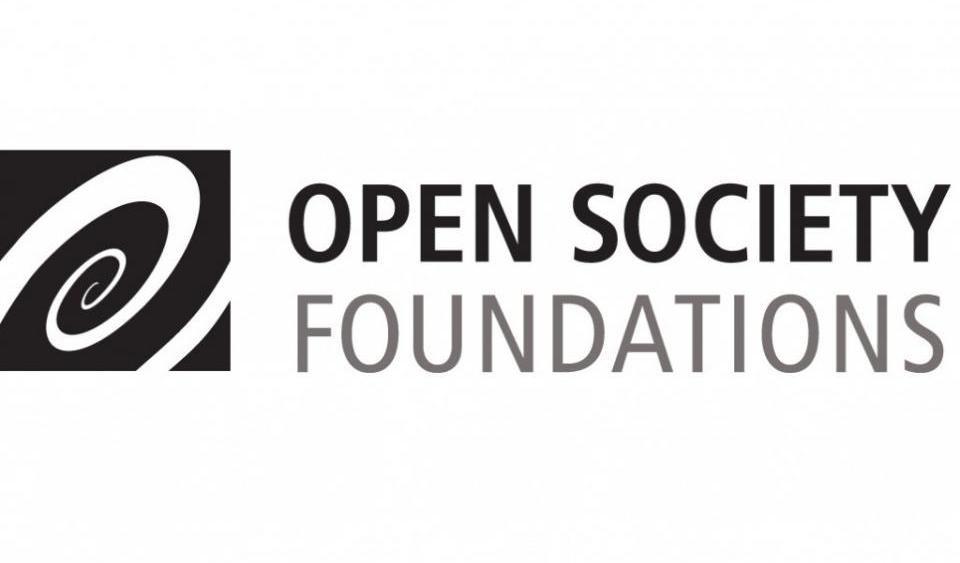 NGO transnational social movement
transnational social movement
4) WHATS IS THE LINK BETWEEN GLOBALIZATION AND TRANSNATIONAL SOCIALS MOVEMENT?
FREE CIRCULATION OF INFORMATION AND FACILITY CIRCULATION OF PERSONS CREATE TRANSNATIONAL SOCIAL MOVEMENT
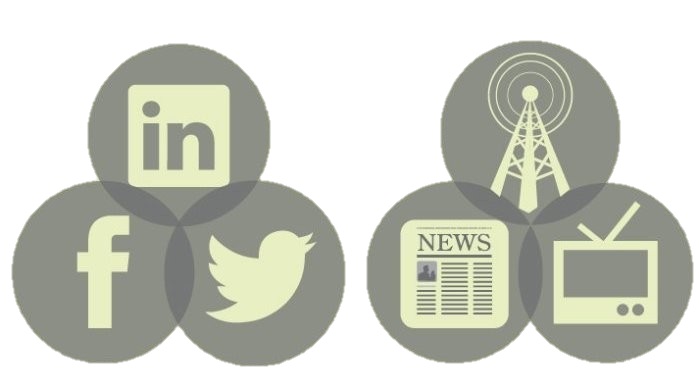 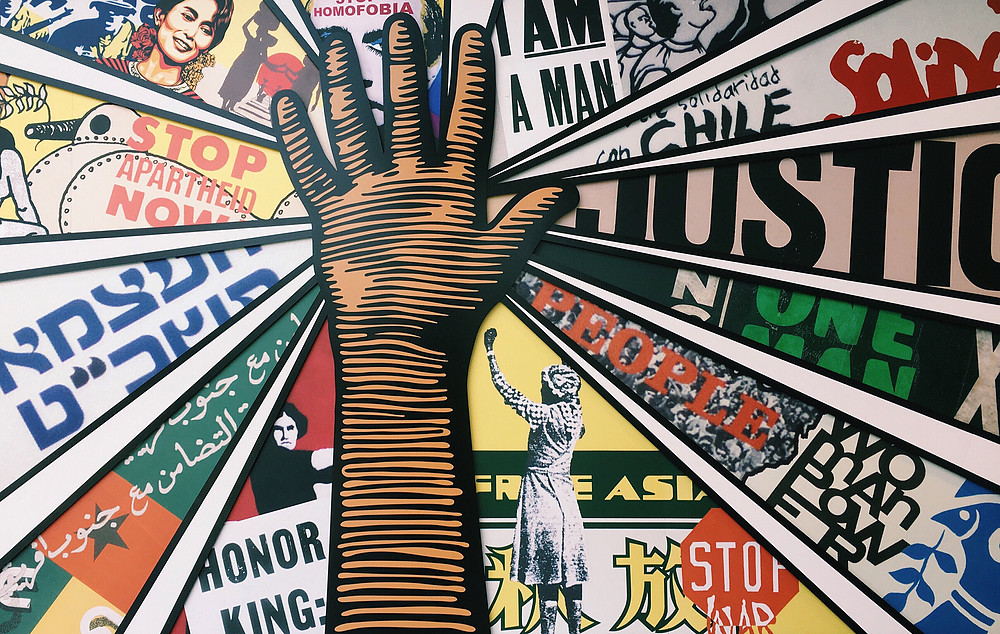 FACILITY OF MOVEMENT
FREE FLOW OF INFORMATION
TRANSNATIONALS SOCIALS
MOVEMENTS
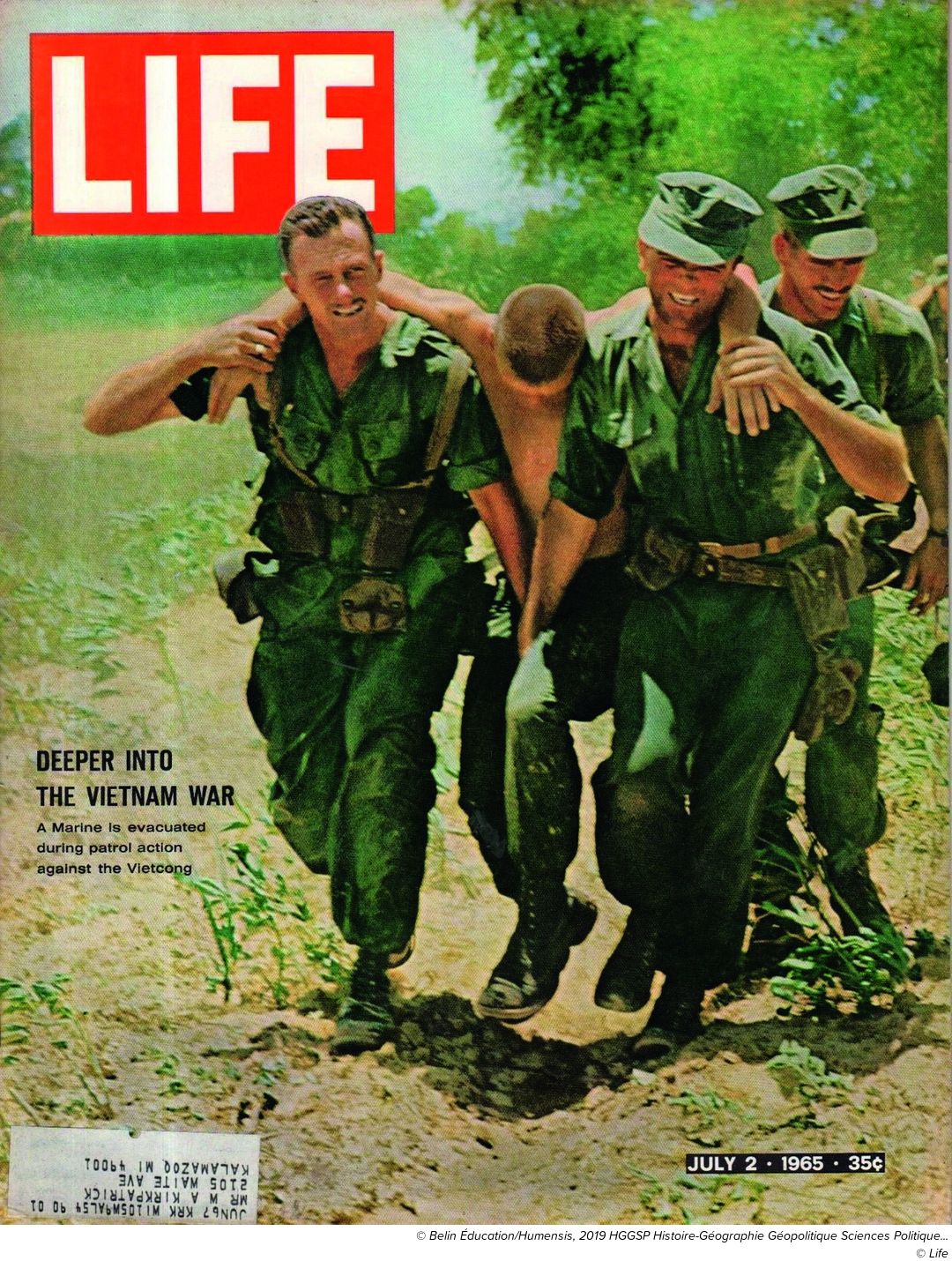 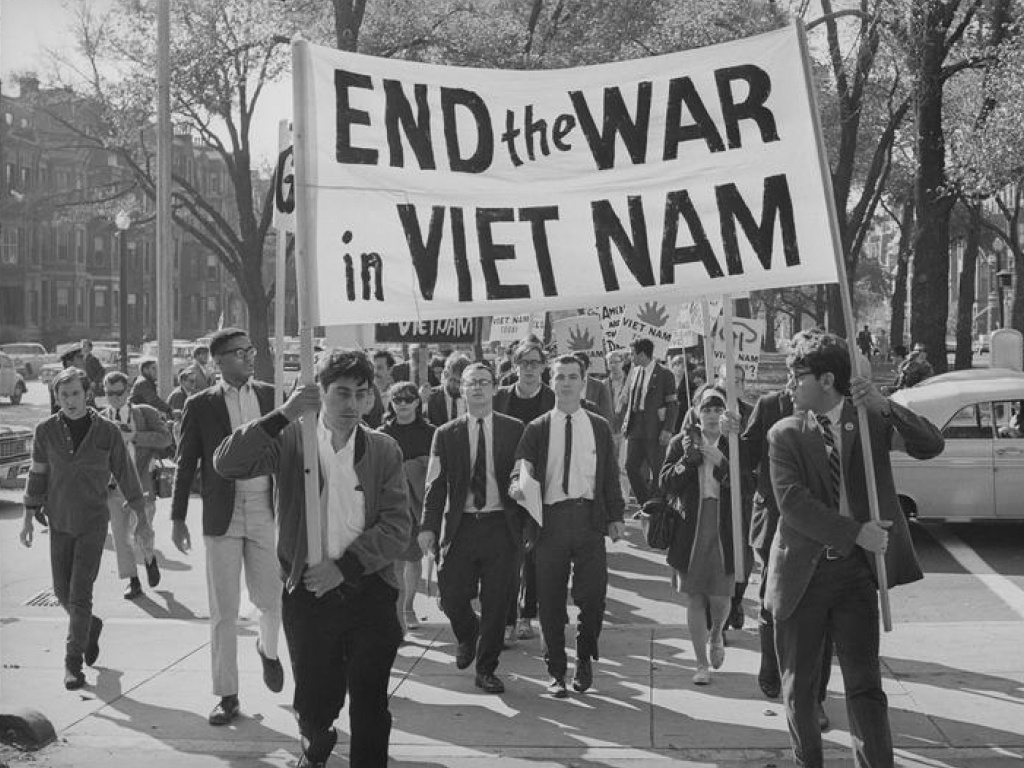 E.G : THE VIETNAM WAR
4) WHATS IS THE LINK BETWEEN GLOBALIZATION AND TRANSNATIONAL SOCIALS MOVEMENTS?
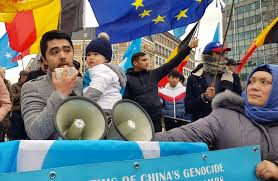 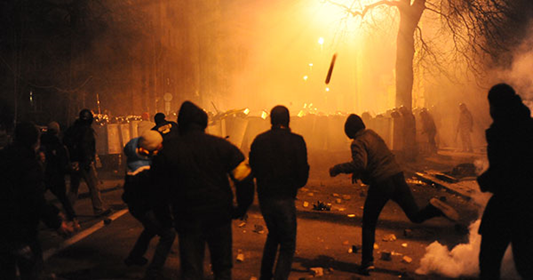 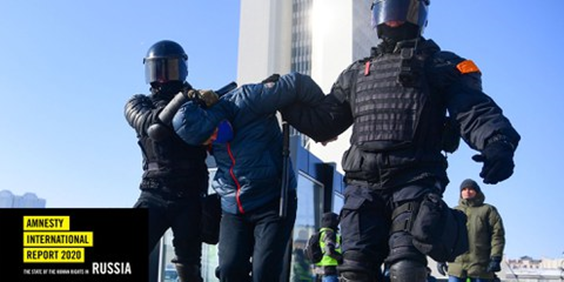 TO CONCLUDE
THE APPEARANCE OF THIS TYPE OF MOVEMENT IS LINKED TO THE APPEARANCE OF DEMOCRATIC SYSTEMS

TRANSNATIONAL SOCIALS MOVEMENT CAN BE USED BY A STATE TO EXTEND ITS INFLUENCE

TRANSNATIONAL SOCIALS MOVEMENTS ARE PART OF SOFT POWER OF STATES

THE GROWTH OF TRANSNATIONAL SOCIALS MOVEMENTS IS IN LIKED WITH GLOBALISATION
SOURCES
https://www.britannica.com/topic/transnational-social-movement
https://www.cambridge.org/core/books/abs/social-movements-and-organization-theory/globalization-and-transnational-social-movement-organizations/A9C975B7AB8ACAFCA47BA2F6CF6E0CF1
https://oxfordre.com/internationalstudies/view/10.1093/acrefore/9780190846626.001.0001/acrefore-9780190846626-e-491
https://www.jstor.org/stable/45037992
https://www.oxfordbibliographies.com/view/document/obo-9780199743292/obo-9780199743292-0164.xml
https://www.degruyter.com/document/doi/10.14361/9783839451830-006/pdf
https://etd.ohiolink.edu/apexprod/rws_etd/send_file/send?accession=osu1437519854&disposition=inline
https://www.lefigaro.fr/international/en-russie-une-acceleration-des-mesures-contre-le-droit-a-manifester-20210812
https://www.lexpress.fr/informations/les-dessous-de-la-revolution-orange_666653.html